Karbohidrat monosakarida
oleh
Annisa Haniffa 2114231014
monosakarida
Monosakarida merupakan unit karbohidrat  terkecil yaitu artinya mono itu satu sakarida bulat .
Struktur molokeul kimia Monosakarida tersusun dari gugus aldehida dan gugus keton yang terikat rantainya dua atau lebih gugus hidroksil gugus glukosa  merupakan gugusan dari gugus aldehida 
Dan fruktosa dari gugusan keton  dan duaduanya terikat  enam karbon dan lima atom  gugus hidroksil.
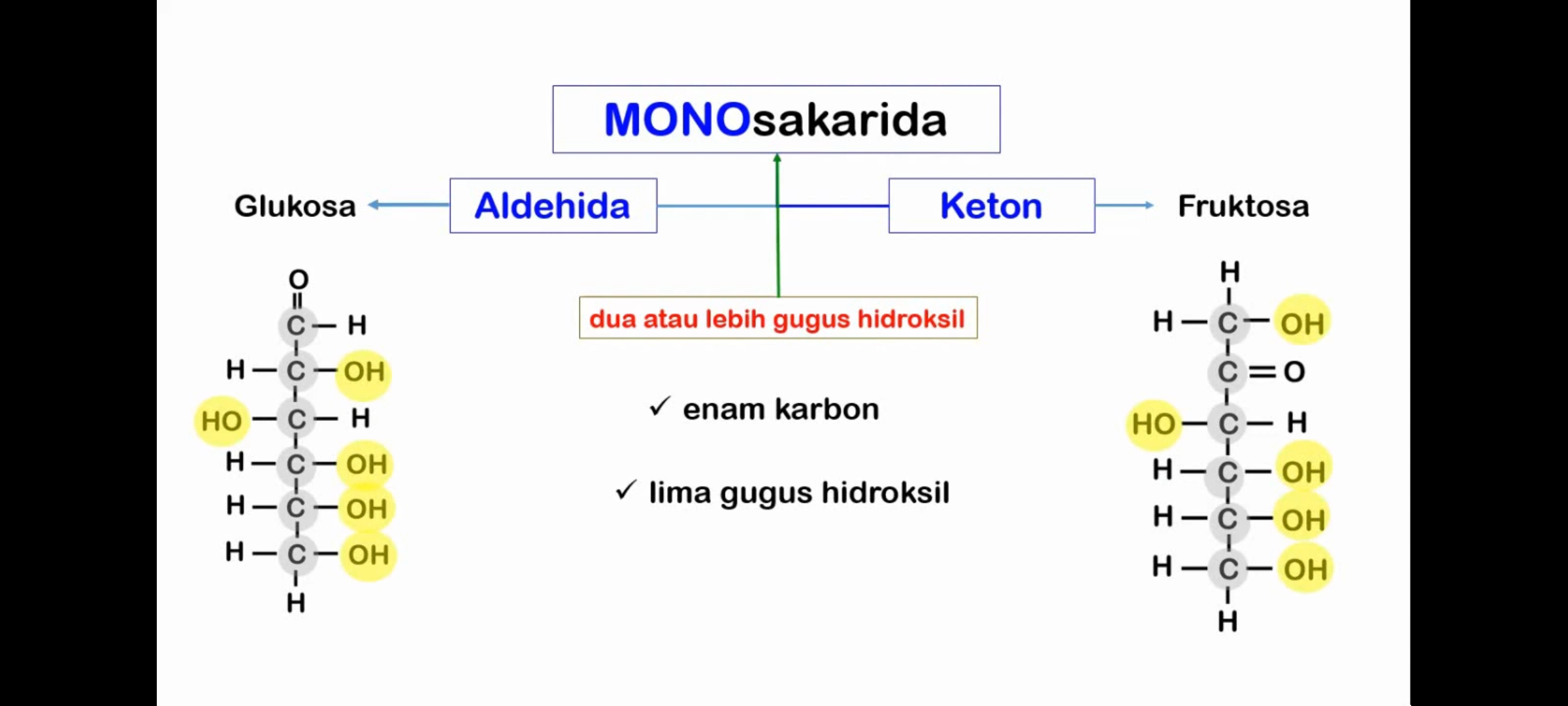 monosakarida
-
-
Aldehida
Keton
ALDO
3 c triosa
4 c tetrosa
5 c pentosa
6 c heksosa
Keto 3 c triosa
        4 c tetrosa
        5 c pentosa
        6 c heksosa
-
-
Fruktosa memiliki satu gugus dengan atom jumlah enam atom di namakan ketoheksosa
Glukosa memiliki satu gugus dengan atom jumlah enam atom dinamakan aldoheksosa
Pusat asimetrik monosakarida
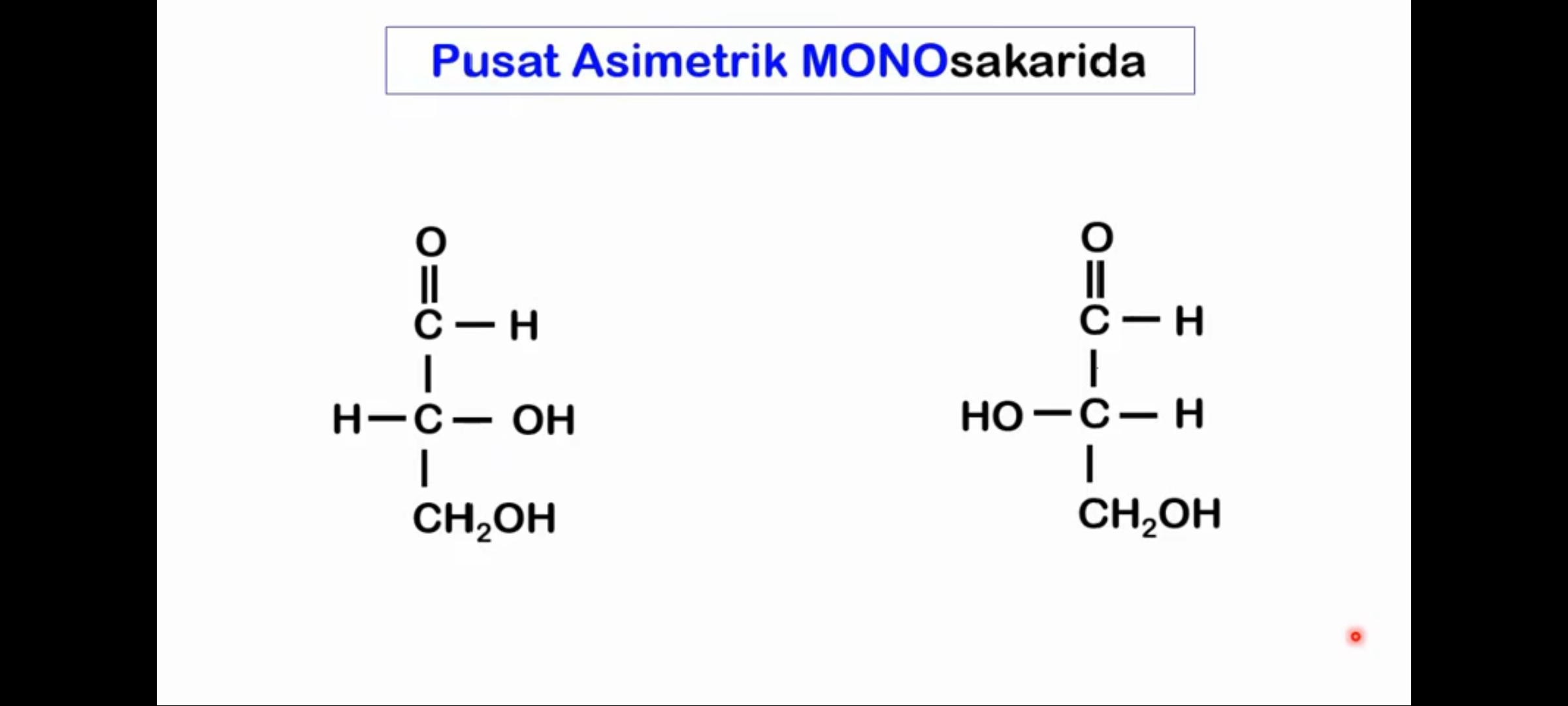 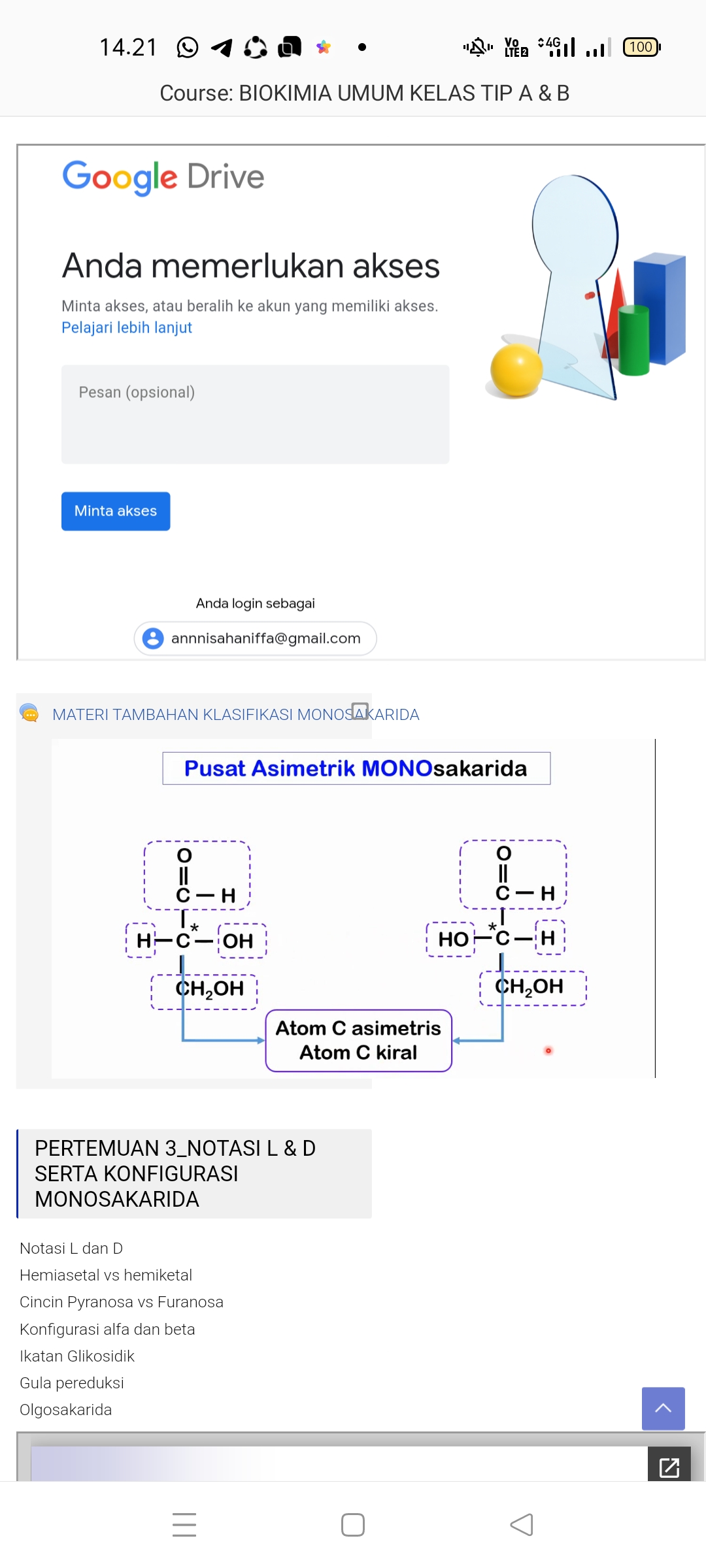 Monosakarida memiliki atom karbon yang mengikat 4 gugus yang berbeda
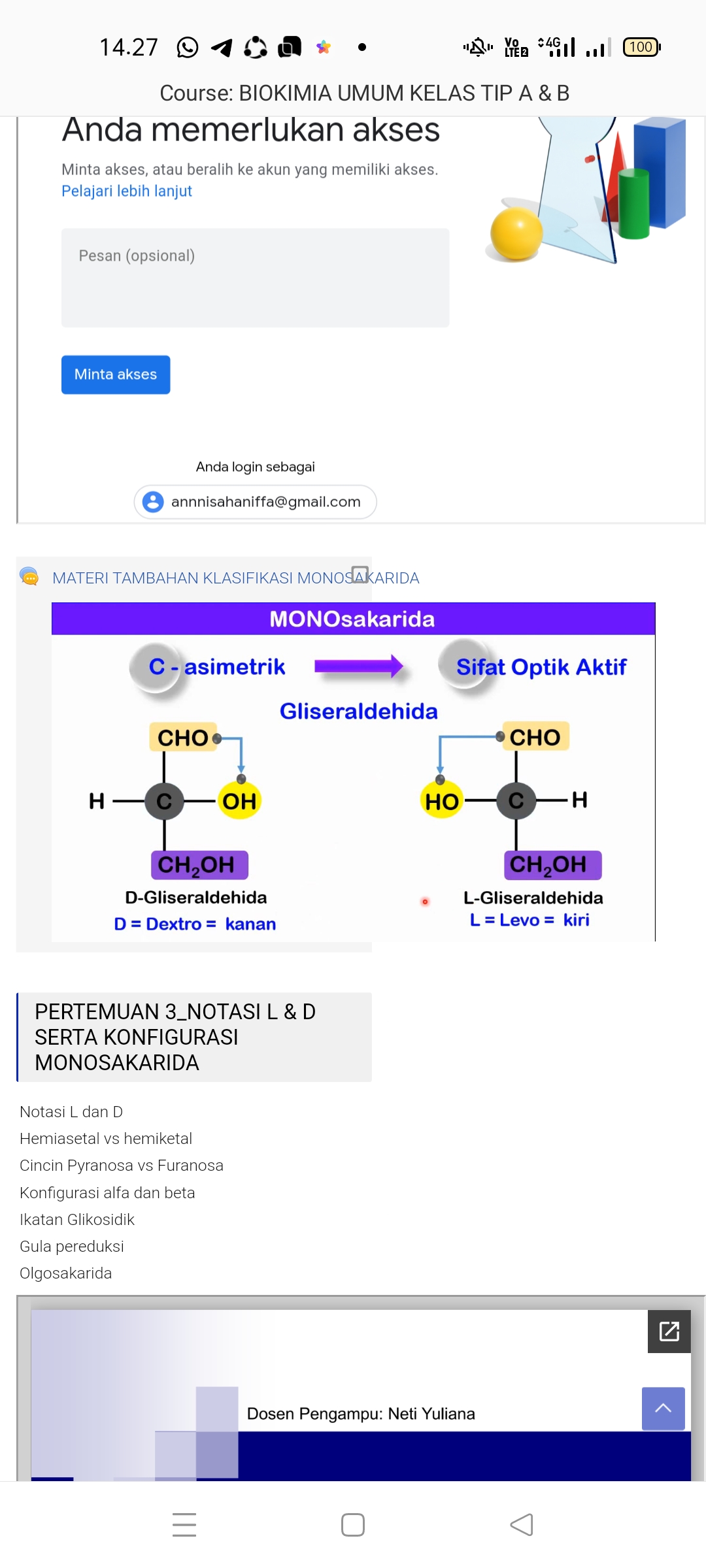 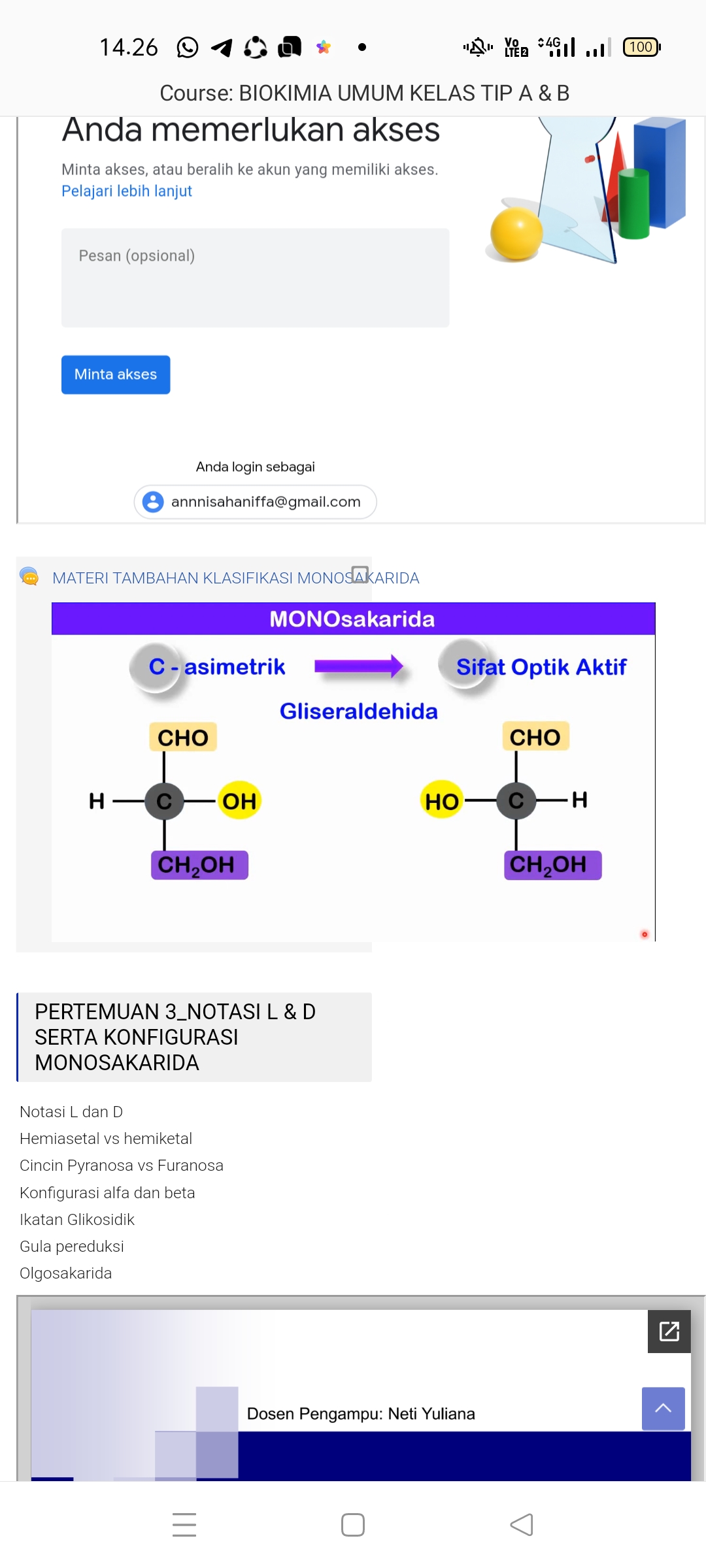 Monosakarida memiliki sifat sebagai senyawa yang memumatar atau disebut bersifat optik aktif
Terima kasih